ACCU London Online – May 2021
local – global – everywhere – nowhere
A Programming Language for Thinking about Algorithms
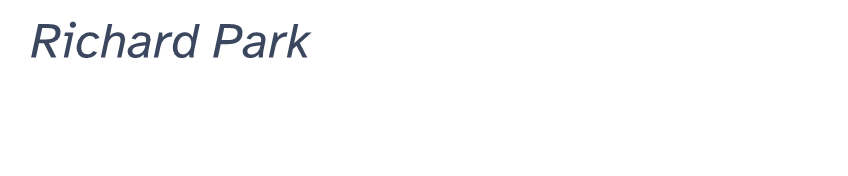 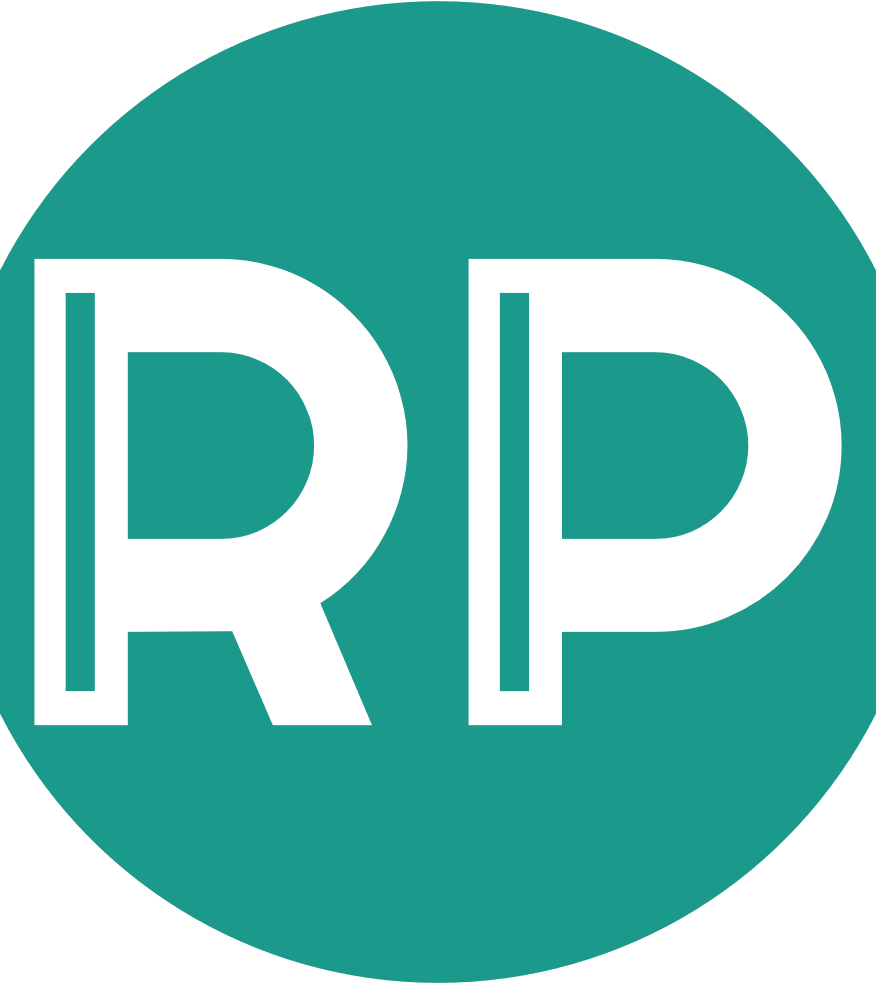 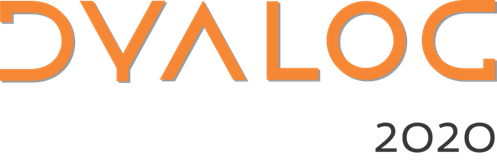 APL
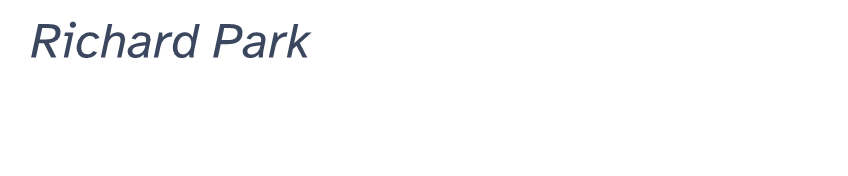 What are Algorithms?
A set of instructions to accomplish some task

Something like a recipe
What is Algorithms?
big_nuggets = 0
for nugget in bag_of_nuggets
	if nugget.weight > 50
		big_nuggets += 1
	endif
endfor
Abstraction
Pro
	Get rid of "unnecessary" details
Con
	Black boxes are opaque
Spot patterns. Subordinate detail.
big_nuggets = 0
for nugget in bag_of_nuggets
	if nugget.weight > 50
		big_nuggets += 1
	endif
endfor
Initialisation
Iteration
Comparison
Accumulation
Spot patterns. Subordinate detail.
big_nuggets = 0
for nugget in bag_of_nuggets
	if nugget.weight > 50
		big_nuggets += 1
	endif
endfor
big_nuggets ← +/ bag_of_nuggets.weight > 50
Pretense: Striking a Balance
01001001
Computer's thoughts /
Execution speed
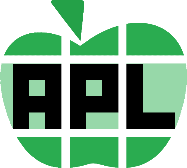 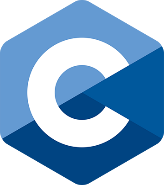 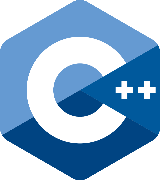 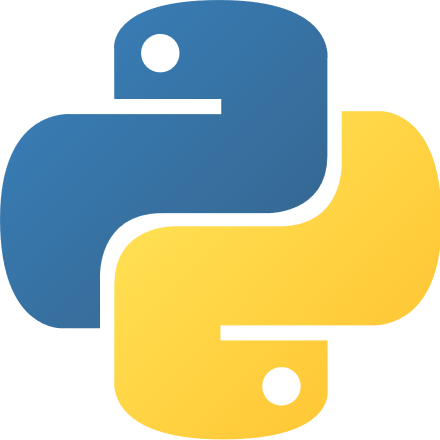 My thoughts / 
Development speed
LEGO-brick Programming
LEGO-brick Programming
The Unreasonable Effectiveness
Strip away everything that is not the problem
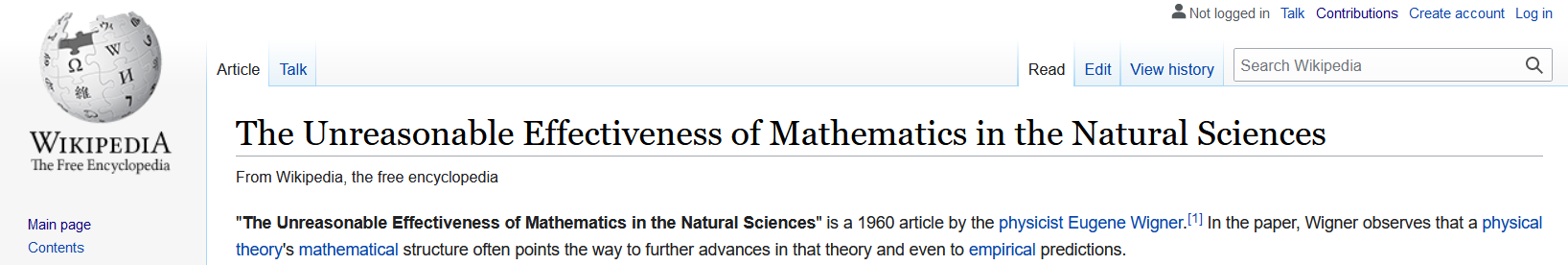 Example: Take 4 Words
sentence ← 'this is a sentence with words'

this is a sentence
Example: Take 4 Words
sentence ← 'this is a sentence with words'
⍝ Split into words
      ' '(≠⊆⊢)sentence
┌────┬──┬─┬────────┬────┬─────┐
│this│is│a│sentence│with│words│
└────┴──┴─┴────────┴────┴─────┘
⍝ Take 4 words
      4↑' '(≠⊆⊢)sentence
┌────┬──┬─┬────────┐
│this│is│a│sentence│
└────┴──┴─┴────────┘
⍝ Rejoin into sentence
Example: Take 4 Words
'this' 'is' 'a' 'sentence'
┌────┬──┬─┬────────┐
│this│is│a│sentence│
└────┴──┴─┴────────┘
      ' '∘,¨'this' 'is' 'a' 'sentence'
┌─────┬───┬──┬─────────┐
│ this│ is│ a│ sentence│
└─────┴───┴──┴─────────┘
      ∊' '∘,¨'this' 'is' 'a' 'sentence'
 this is a sentence
      1↓∊' '∘,¨'this' 'is' 'a' 'sentence'
this is a sentence
Example: Take 4 Words
+/1 2 5 6
14
        1+2+5+6
14
      ×/1 2 5 6
60
      ⌈/1 2 5 6
6
      ⌊/1 2 5 6
1
Example: Take 4 Words
'this' 'is' 'a' 'sentence'
┌────┬──┬─┬────────┐
│this│is│a│sentence│
└────┴──┴─┴────────┘

      'this' (⊣,' ',⊢) 'that'
this that

      ⊃(⊣,' ',⊢)/'this' 'is' 'a' 'sentence'
this is a sentence
Example: Take 4 Words
sentence ← 'this is a sentence with words'
      ' '=sentence
0 0 0 0 1 0 0 1 0 1 0 0 0 0 0 0 0 0 1 0 0 0 0 1 0 0 0 0 0
      +\' '=sentence
0 0 0 0 1 1 1 2 2 3 3 3 3 3 3 3 3 3 4 4 4 4 4 5 5 5 5 5 5
      4>+\' '=sentence
1 1 1 1 1 1 1 1 1 1 1 1 1 1 1 1 1 1 0 0 0 0 0 0 0 0 0 0 0
      sentence⌿⍨4>+\' '=sentence
this is a sentence
Computational Complexity
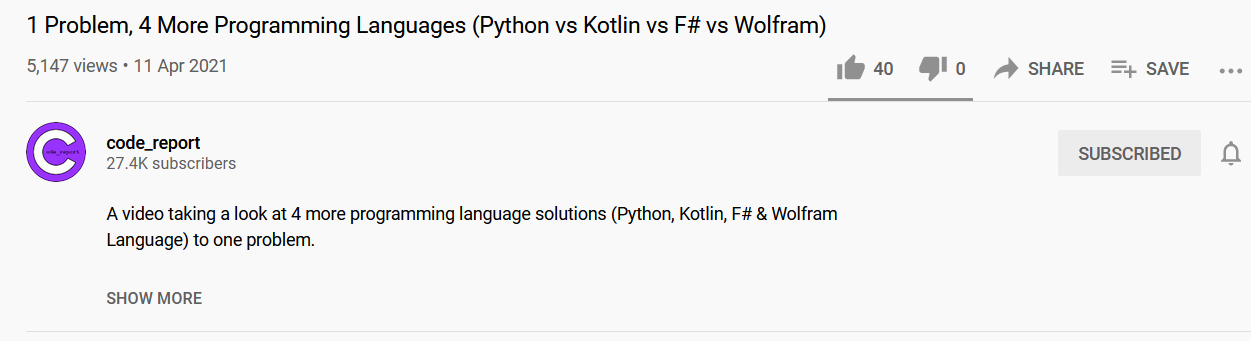 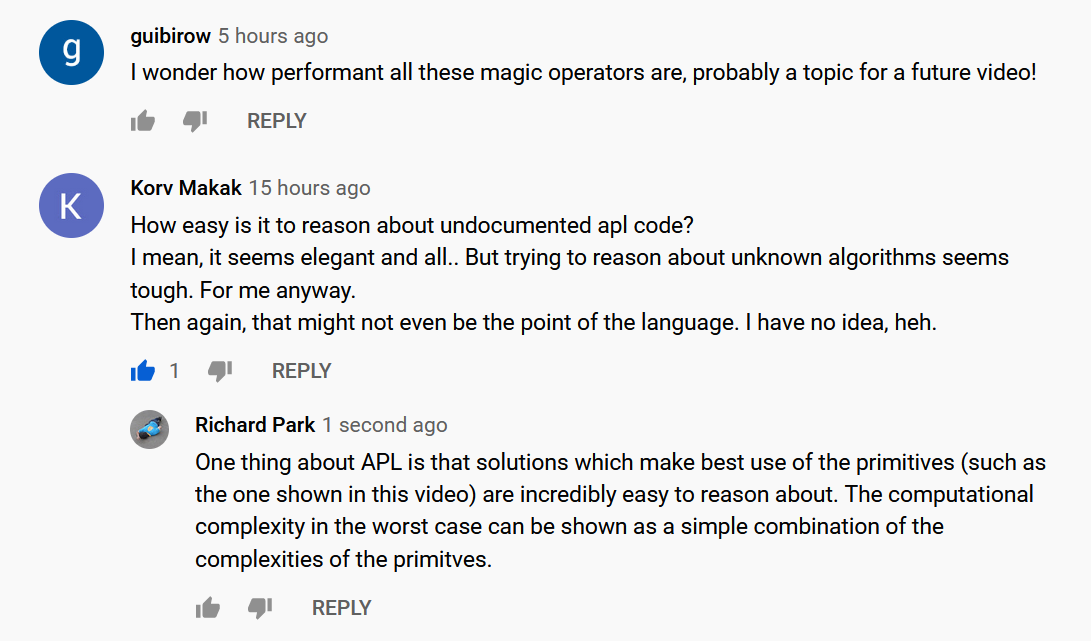 sentence⌿⍨4>+\' '=sentence
= 
+\ 
> 
⌿⍨
sentence⌿⍨4>+\' '=sentence
1↓∊' '∘,¨4↑' '(≠⊆⊢)sentence
Experimentation at Many Levels of Abstraction
“The psychological profiling [of a programmer] is mostly the ability to shift levels of abstraction, from low level to high level. To see something in the small and to see something in the large.” 

	— Jack Woehr. An interview with Donald Knuth. Dr. 		Dobb’s Journal, pages 16–22 (April 1996)
Experimentation at Many Levels of Abstraction
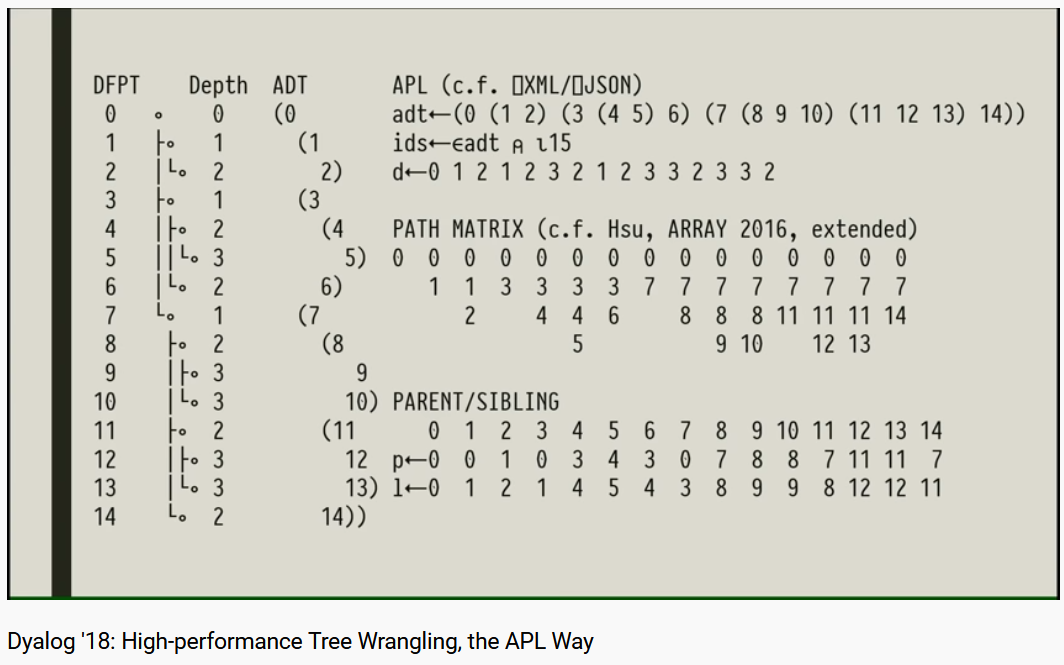 Experimentation at Many Levels of Abstraction
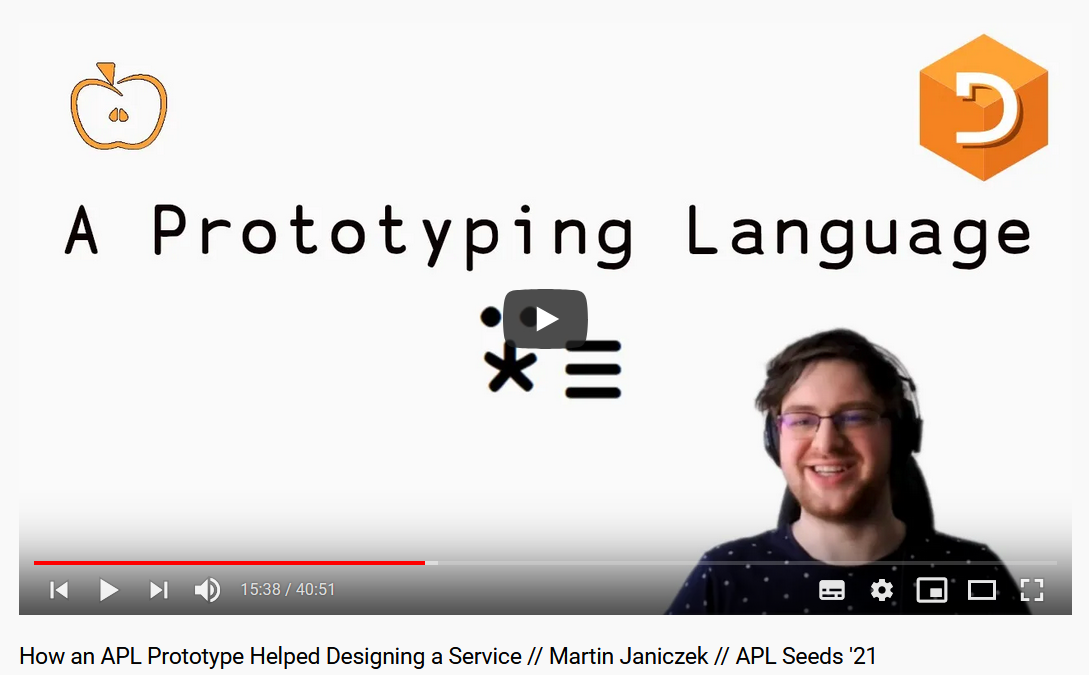 "I am supposed to consume that service from the front end. I maybe understand it from a 10,000 ft view but I know very little about how it works internally."
Experimentation at many levels of abstraction
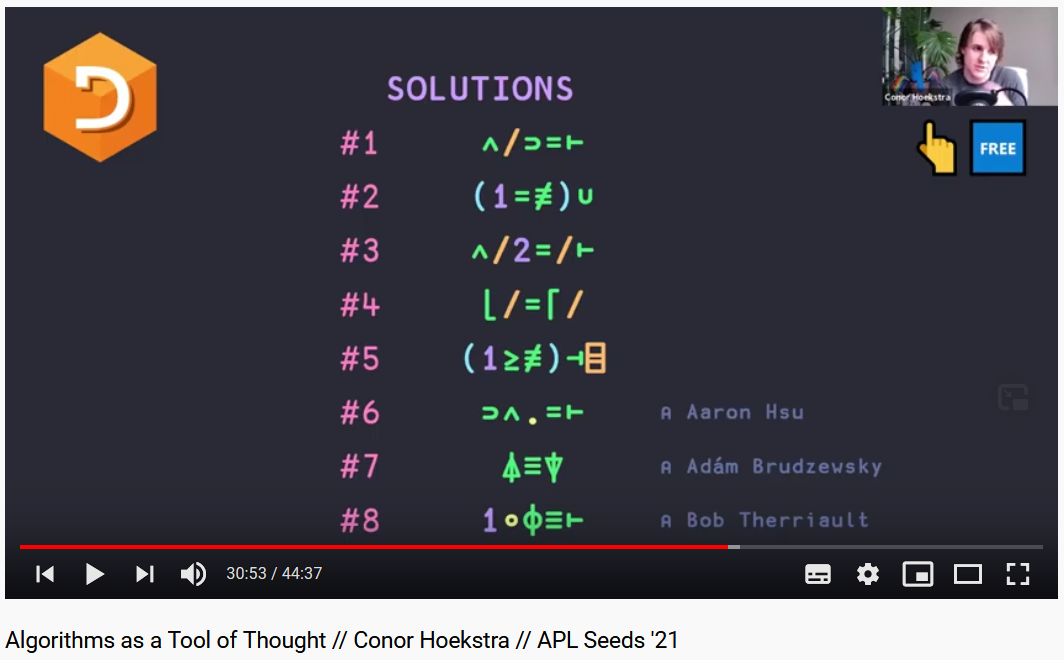 Benefits of Array Programming Techniques
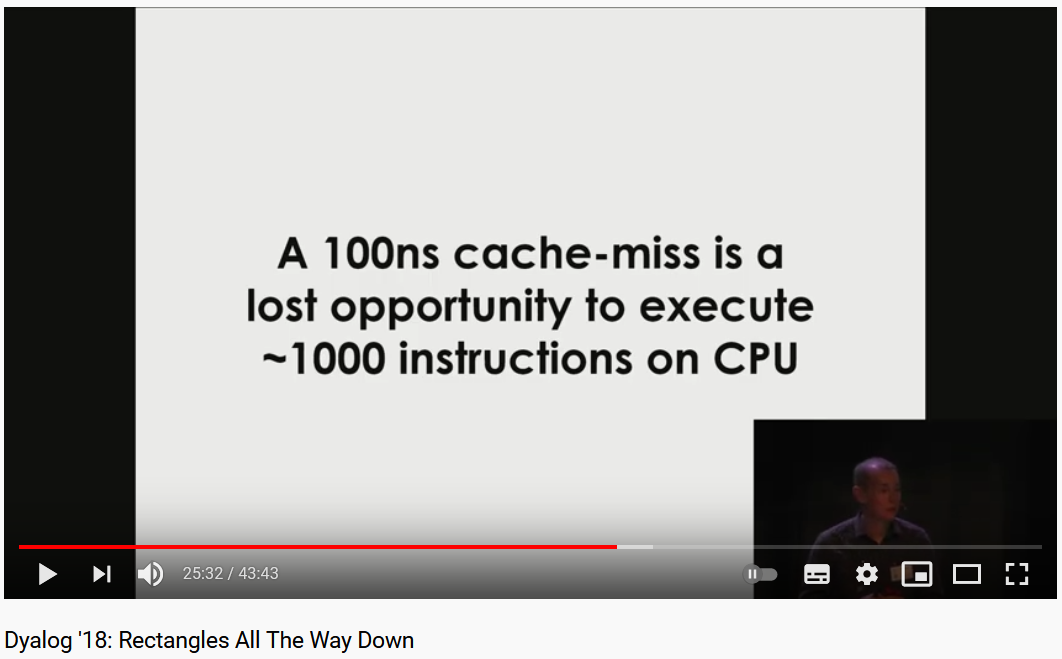 What about normal people stuff?
We've got you covered

	Text/CSV/JSON/XML
	Databases
	Web Services
	Containerised Deployment
	System Interaction
	Foreign Function Interface
	Graphics
So who's using this anyway?
Production
Management
Finance
Medicine
Science
Simulation
Computer Science
Why should I start learning today?
Annual APL Problem Solving Competition
Over two months left to enter
Compete for $$$
Referral awards $$$
Previous winners learned APL while participating

dyalogaplcompetition.com
Want more?
tryapl.org

apl.wiki

apl.chat

arraycast.com

dyalog.tv
Further Reading
rikedyp.uk/accu

Thank You